デザイン実例集
16 複雑な模式図
BEFORE
Noradrenergic and Specific Serotonergic Antidepressant (NaSSA)の作用機序
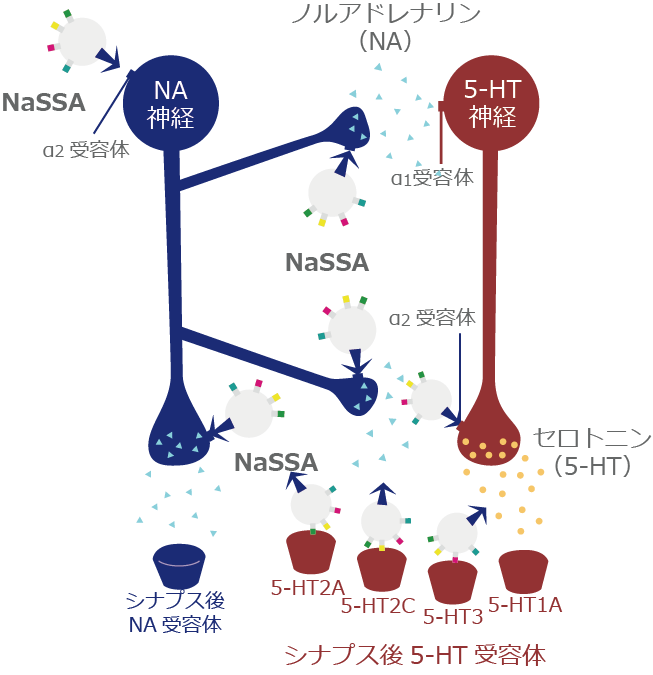 1. NaSSAがノルアドレナリン(NA)神経のα2自己
    受容体を遮断することによりNA遊離を促進

2. NA遊離の促進によるセロトニン(5-HT)神経細胞
    α1受容体を介した5-HT神経活動の活性化

3. 5-HT神経シナプス前α2ヘテロ受容体を遮断する
　 ことにより5-HT遊離を促進

4. シナプス後5-HT2A/2C/3受容体に対する遮断作用
　 により、5-HT1A受容体への刺激を選択的に増強
AFTER
Noradrenergic and Specific Serotonergic Antidepressant (NaSSA)の作用機序
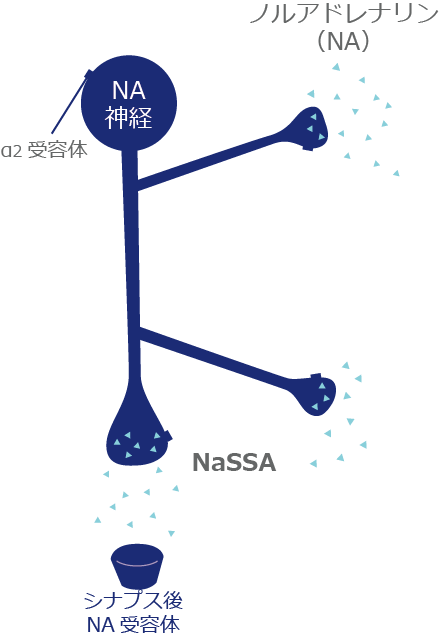 1. NaSSAがノルアドレナリン(NA)神経のα2自己
    受容体を遮断することによりNA遊離を促進
Noradrenergic and Specific Serotonergic Antidepressant (NaSSA)の作用機序
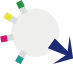 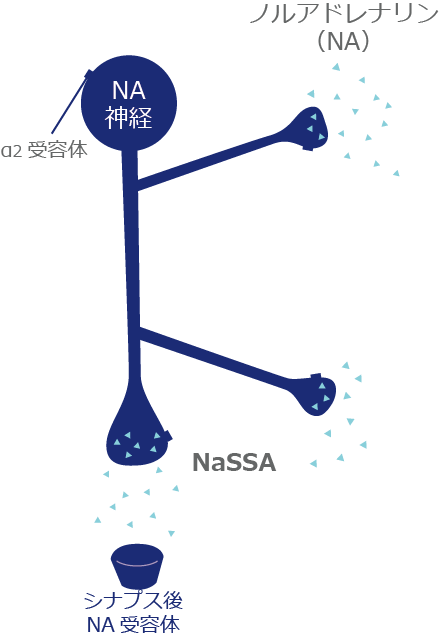 1. NaSSAがノルアドレナリン(NA)神経のα2自己
    受容体を遮断することによりNA遊離を促進
NaSSA
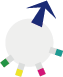 NaSSA
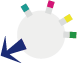 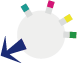 Noradrenergic and Specific Serotonergic Antidepressant (NaSSA)の作用機序
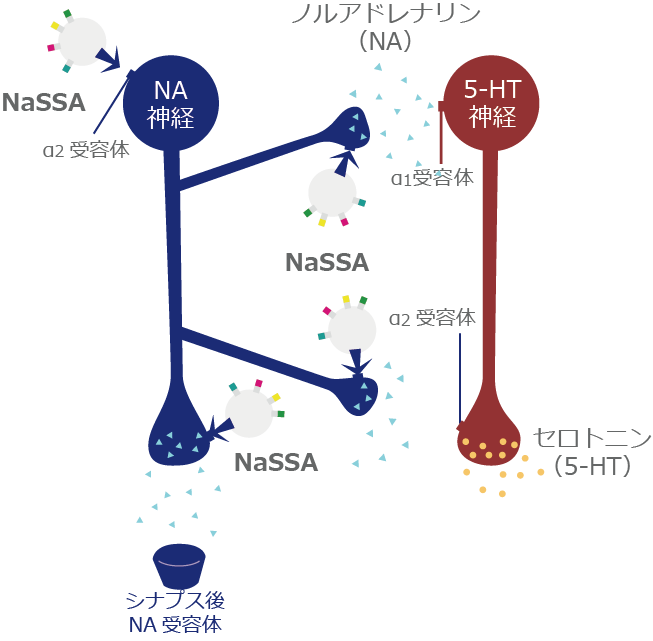 1. NaSSAがノルアドレナリン(NA)神経のα2自己
    受容体を遮断することによりNA遊離を促進

2. NA遊離の促進によるセロトニン(5-HT)神経細胞
    α1受容体を介した5-HT神経活動の活性化
Noradrenergic and Specific Serotonergic Antidepressant (NaSSA)の作用機序
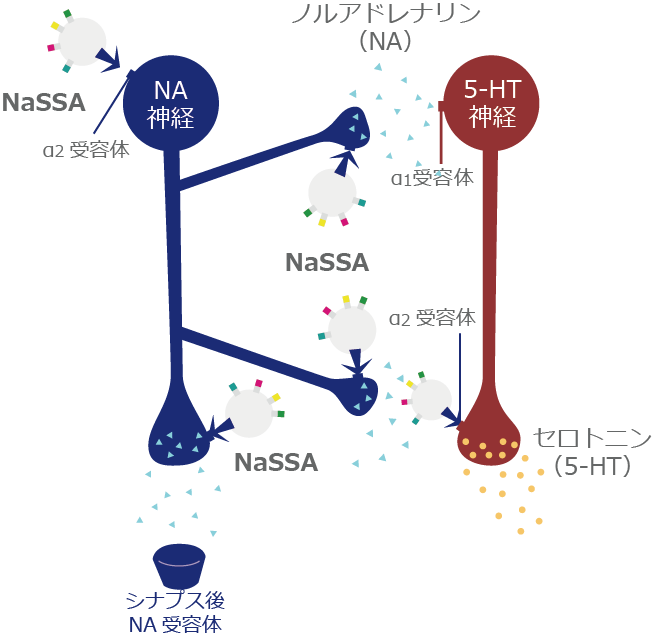 1. NaSSAがノルアドレナリン(NA)神経のα2自己
    受容体を遮断することによりNA遊離を促進

2. NA遊離の促進によるセロトニン(5-HT)神経細胞
    α1受容体を介した5-HT神経活動の活性化

3. 5-HT神経シナプス前α2ヘテロ受容体を遮断する
　 ことにより5-HT遊離を促進
Noradrenergic and Specific Serotonergic Antidepressant (NaSSA)の作用機序
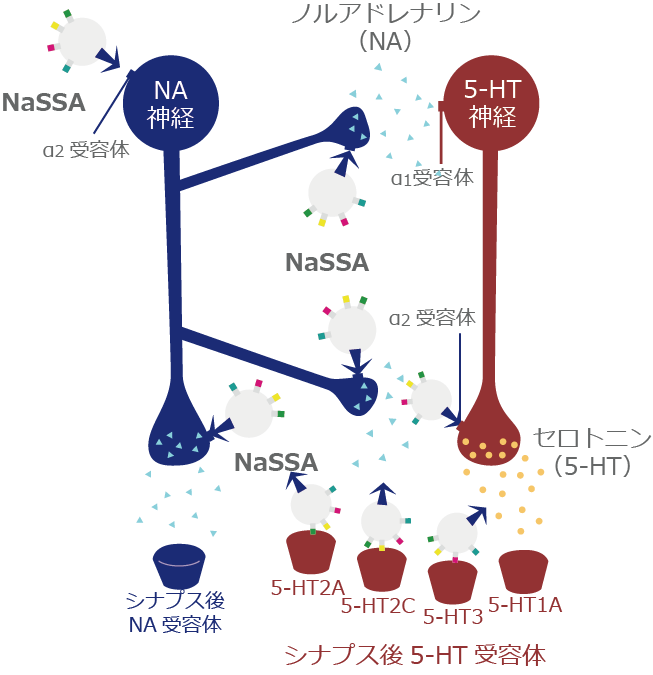 1. NaSSAがノルアドレナリン(NA)神経のα2自己
    受容体を遮断することによりNA遊離を促進

2. NA遊離の促進によるセロトニン(5-HT)神経細胞
    α1受容体を介した5-HT神経活動の活性化

3. 5-HT神経シナプス前α2ヘテロ受容体を遮断する
　 ことにより5-HT遊離を促進

4. シナプス後5-HT2A/2C/3受容体に対する遮断作用
　 により、5-HT1A受容体への刺激を選択的に増強